Effetto fotoelettrico
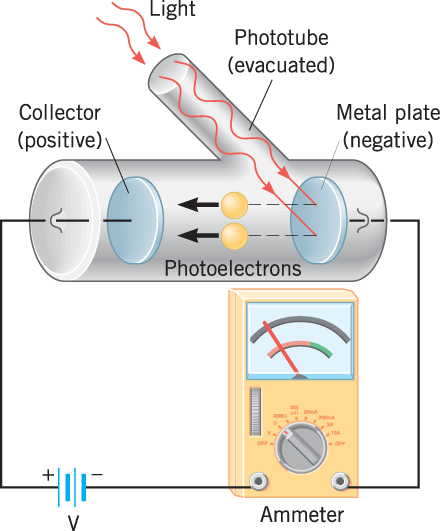 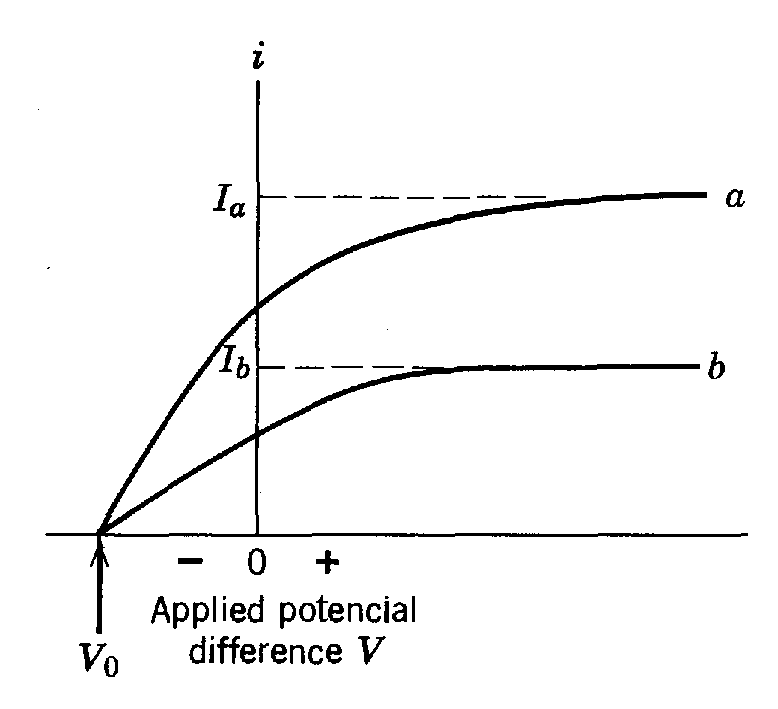 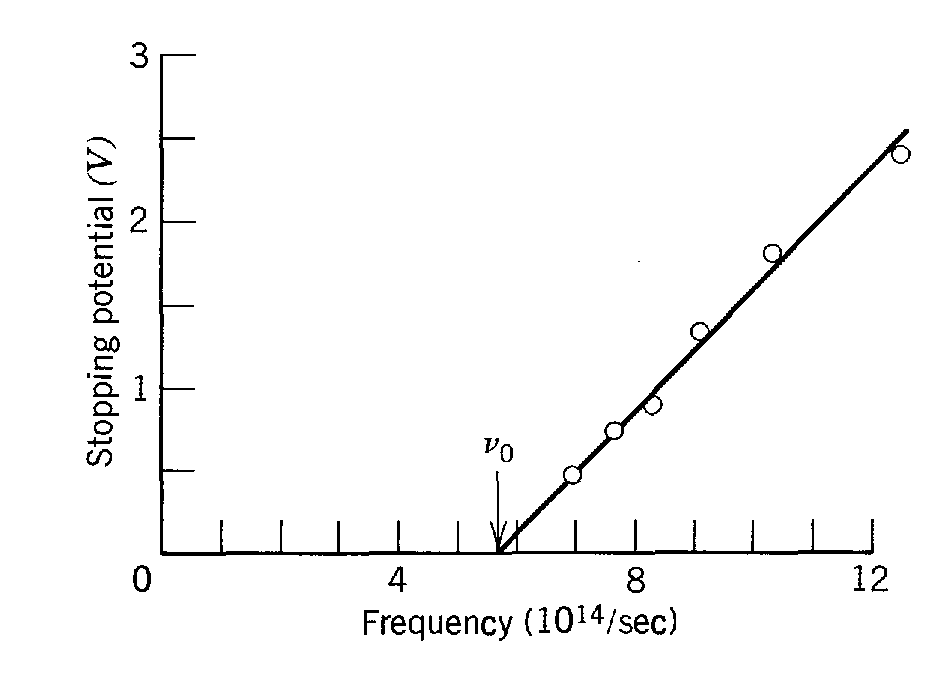 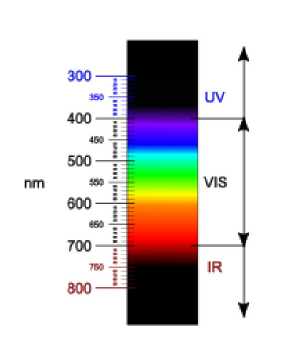 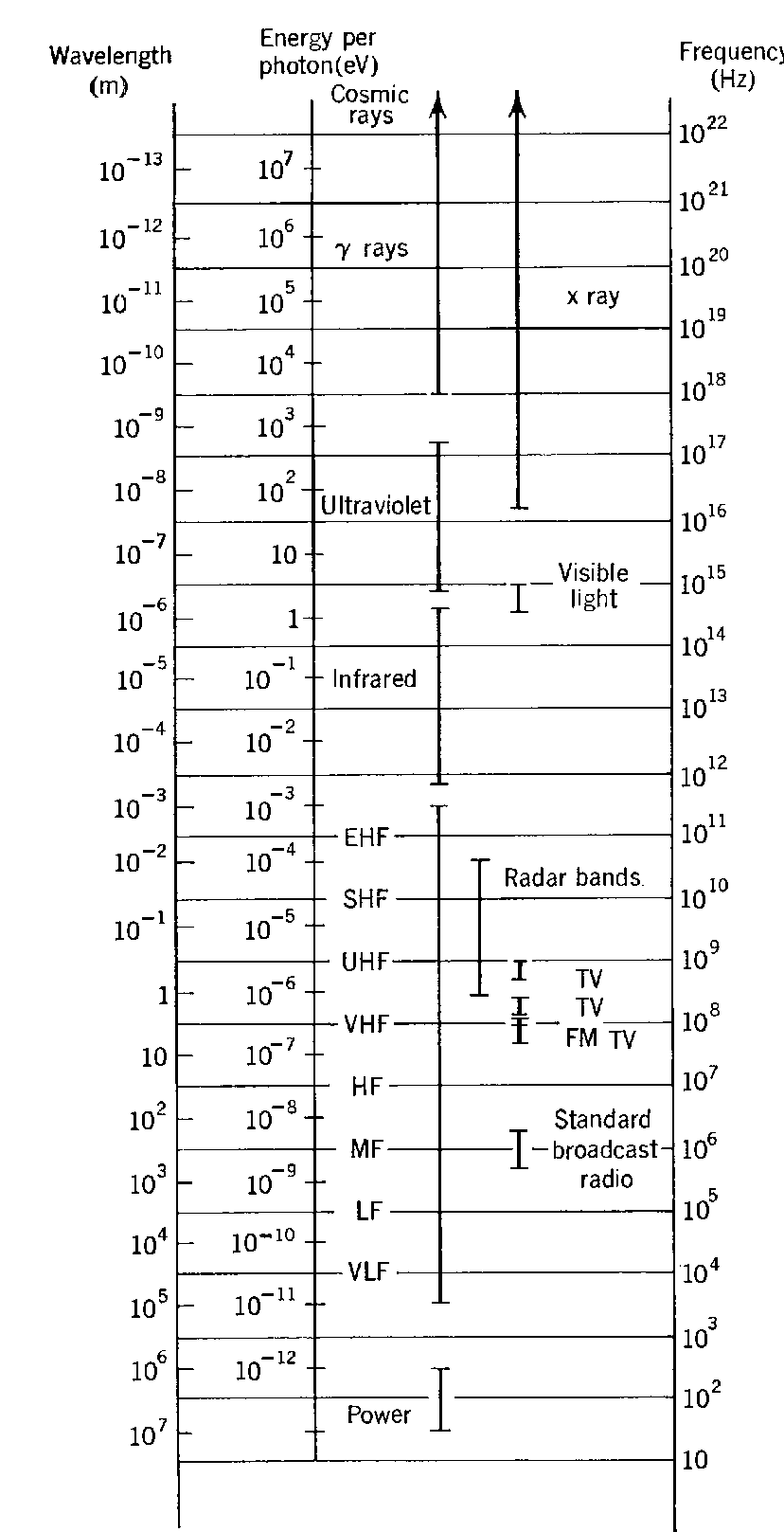 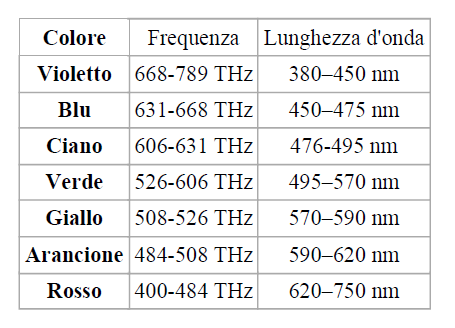 Reticolo cubico semplice
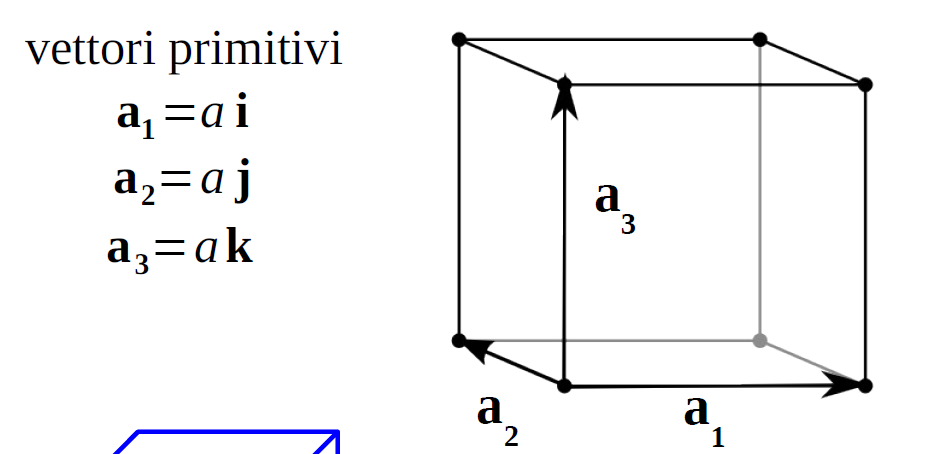 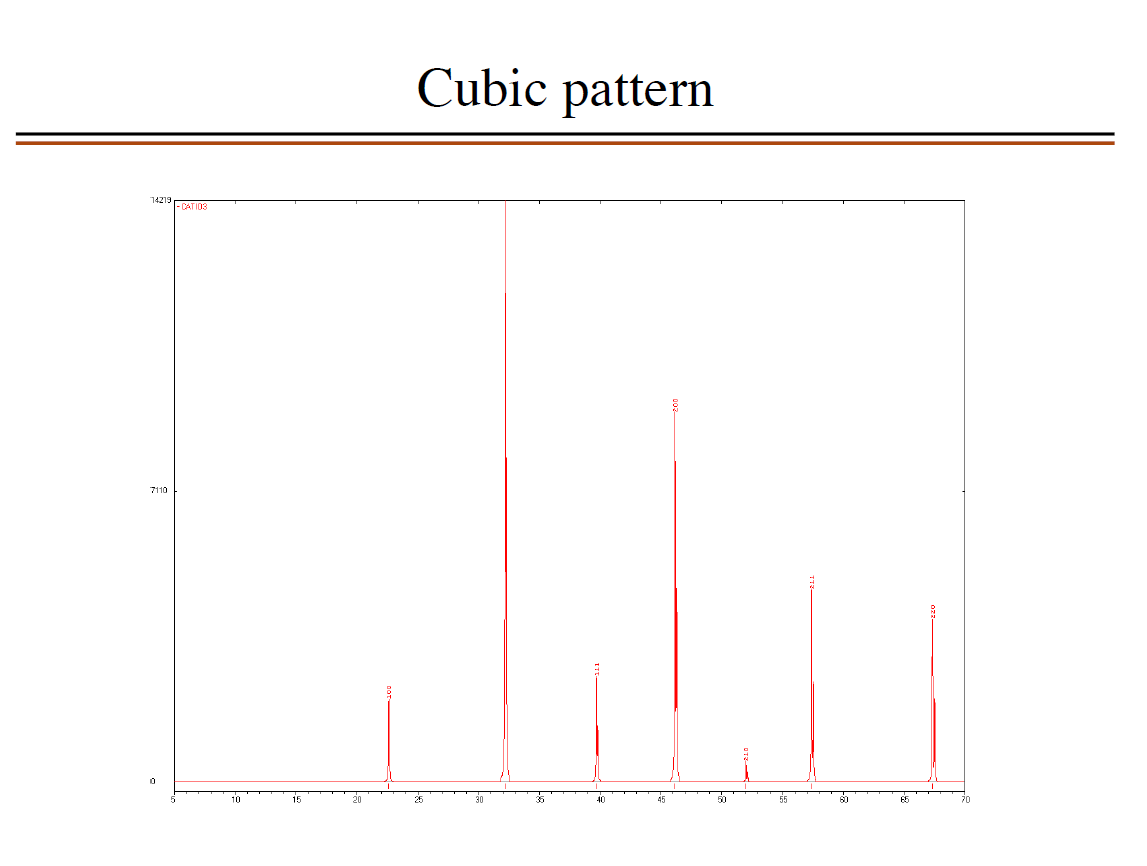 Sir William Henry Bragg:
William Henry and William Lawrence Bragg 
(father and son) found a simple interpretation 
of von Laue’s experiment.
 They assume that each crystal plane reflects radiation as a mirror and analyze this situation for cases of constructive and destructive interference.
Bragg’s law
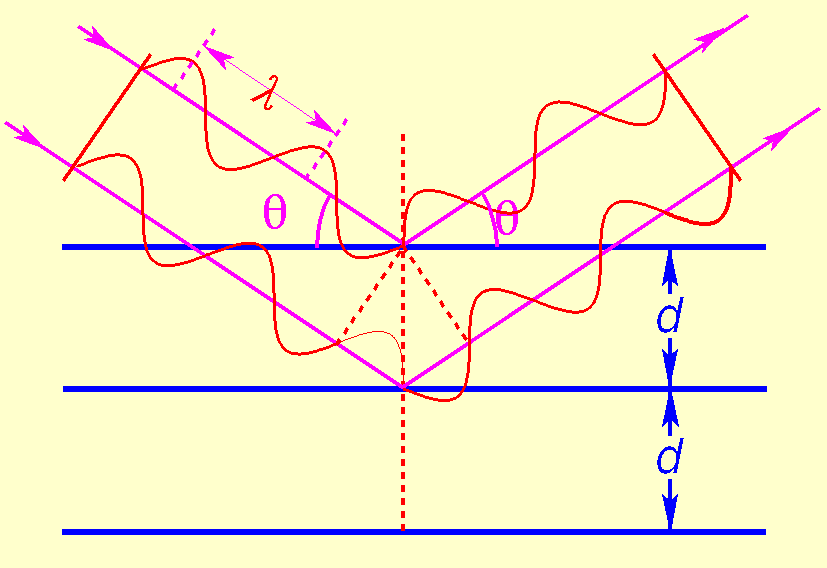 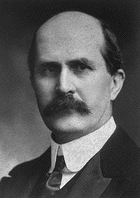 Noble prize 1915!
Conditions for reflection:
θ
θ
dhkl
θ
x
Derivation of Bragg’s law
Path difference Δ= 2x => phase shift
Constructive interference if Δ=nλ
This gives the criterion for constructive interference:
Bragg’s law tells you at which angle θB to expect maximum diffracted intensity for a particular family of crystal planes. 
For large crystals, all other angles give zero intensity.
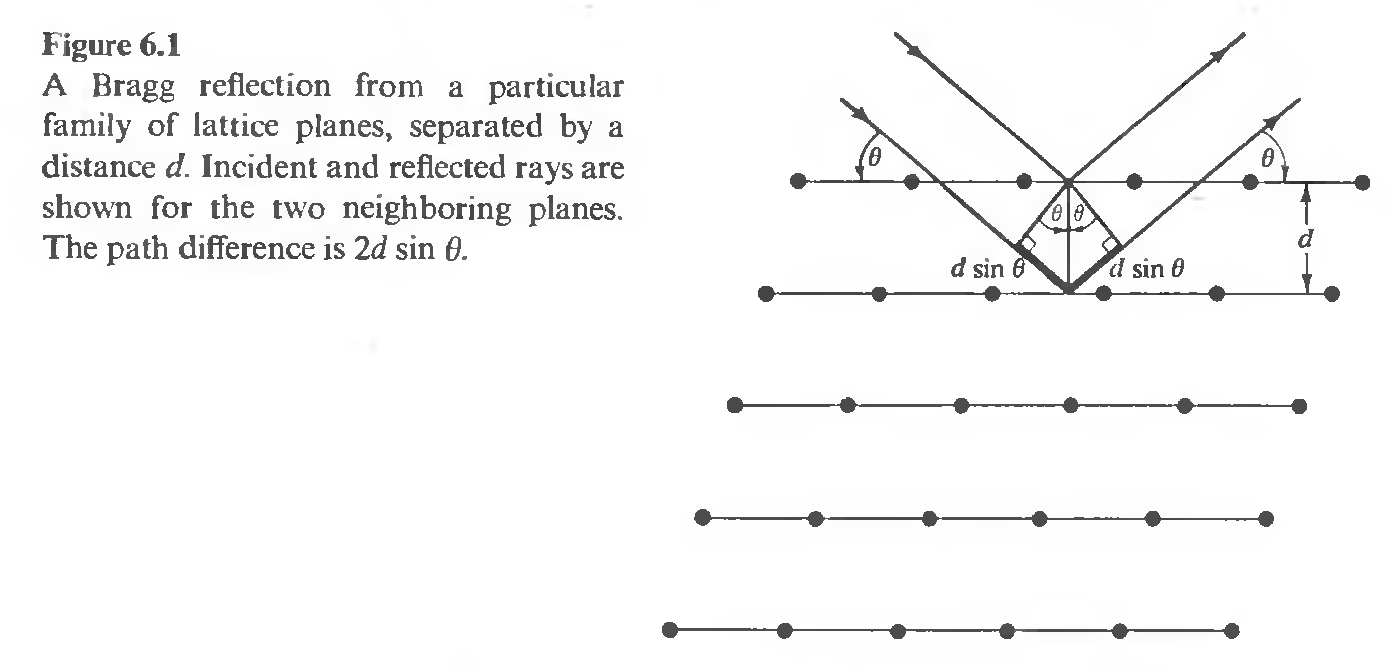 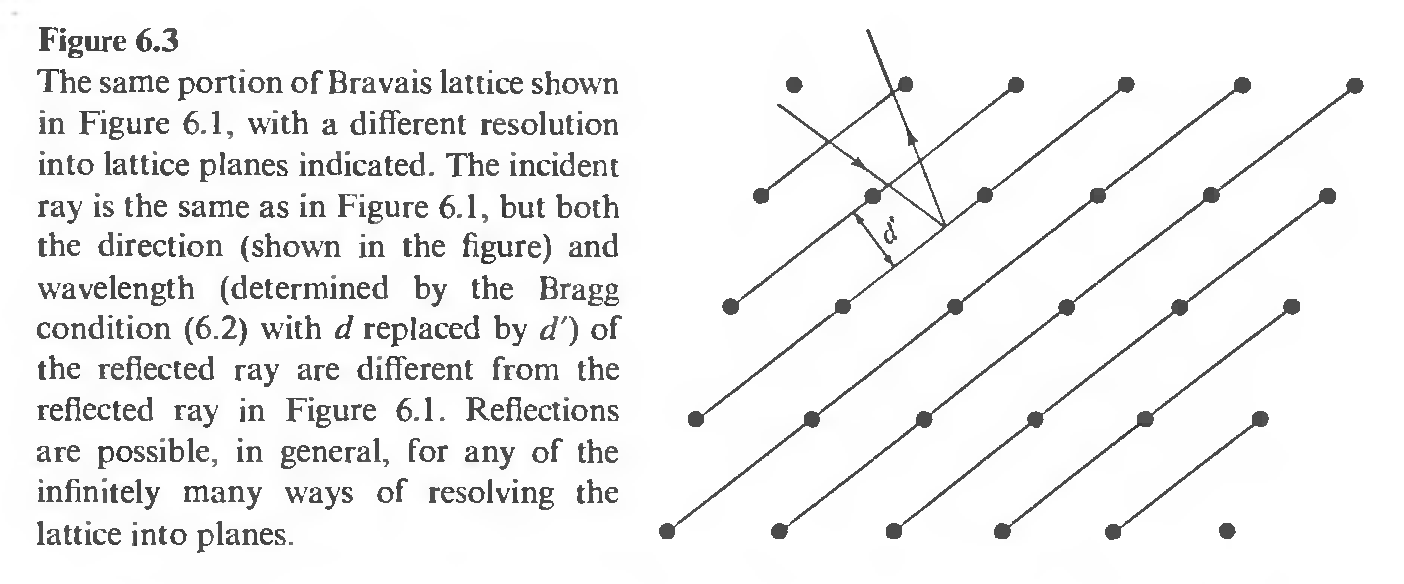 Example: Diffraction Patterns
Each peak represents the solution to Bragg’s law for known radiation wavelength (l =  0.154nm)
The unique relationship between such patterns and crystal structures provide a powerful tool for identification of the phase composition of powders and polycrystalline materials.
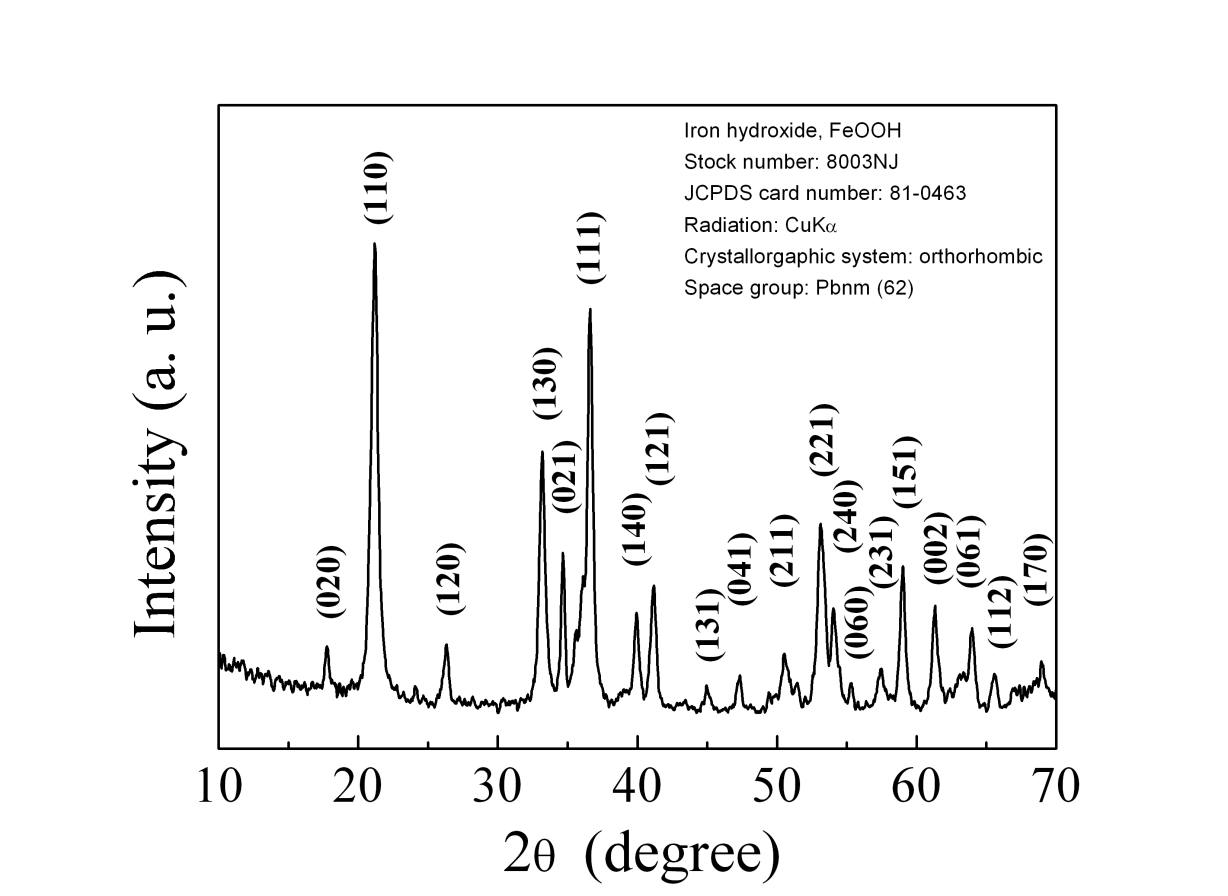 Effetto Compton
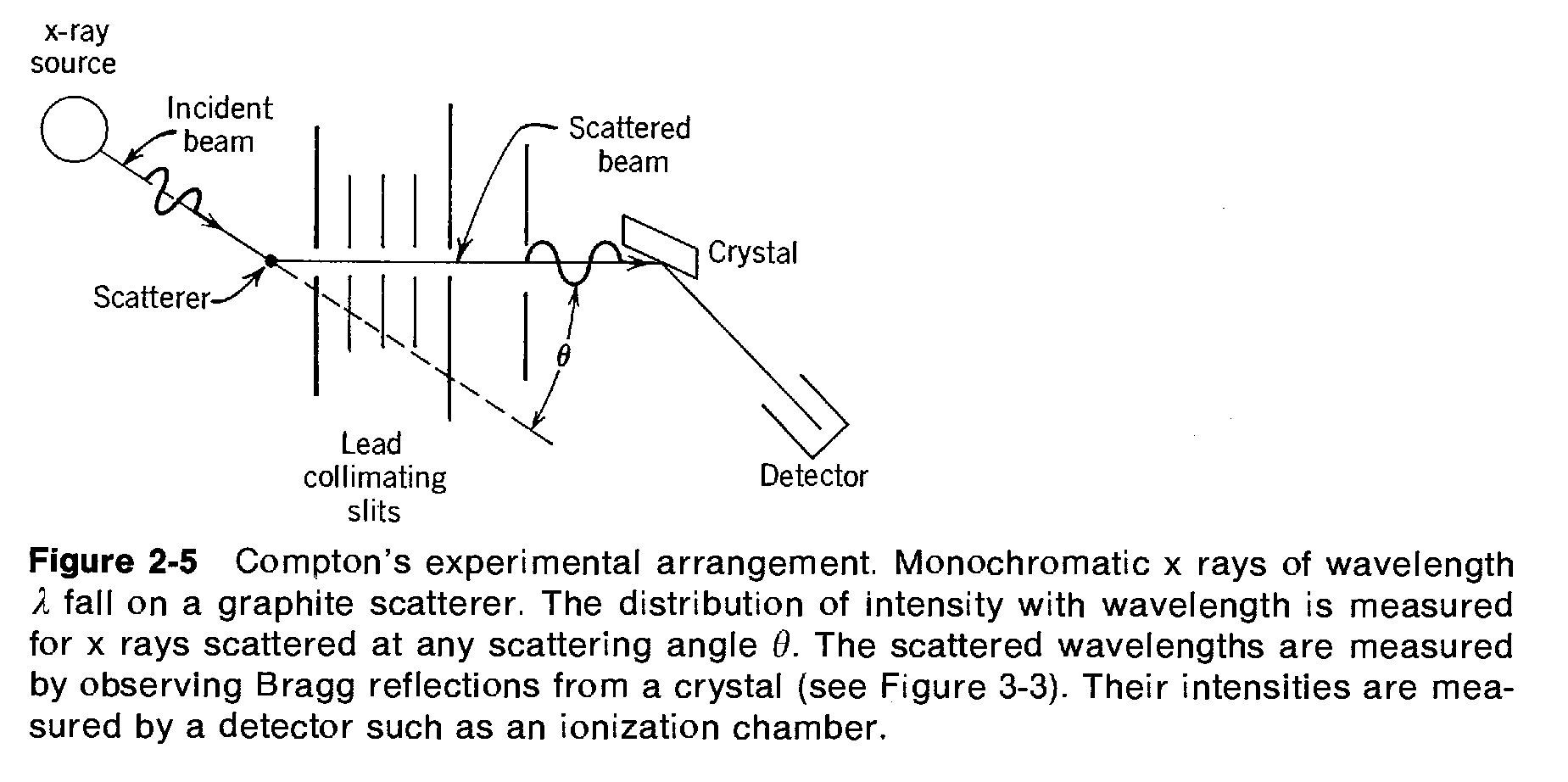 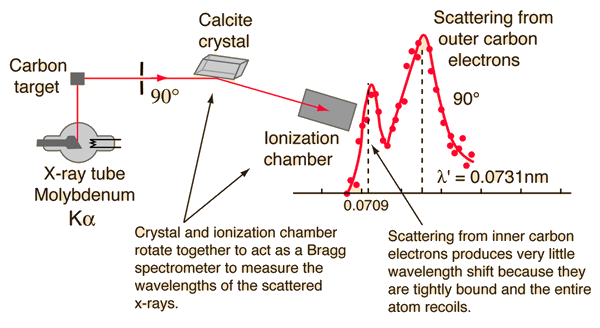 Compton's original experiment made use of molybdenum K-alpha x-rays, which have a wavelength of 0.0709 nm. 

These were scattered from a block  of carbon and observed at different angles with a Bragg spectrometer. 

The spectrometer consists of  a rotating framework with a calcite crystal to diffract the x-rays  and an ionization chamber for detection of the x-rays. 

Since the spacing of the crystal planes in calcite is known, 
the angle of diffraction gives an accurate measure of the wavelength.
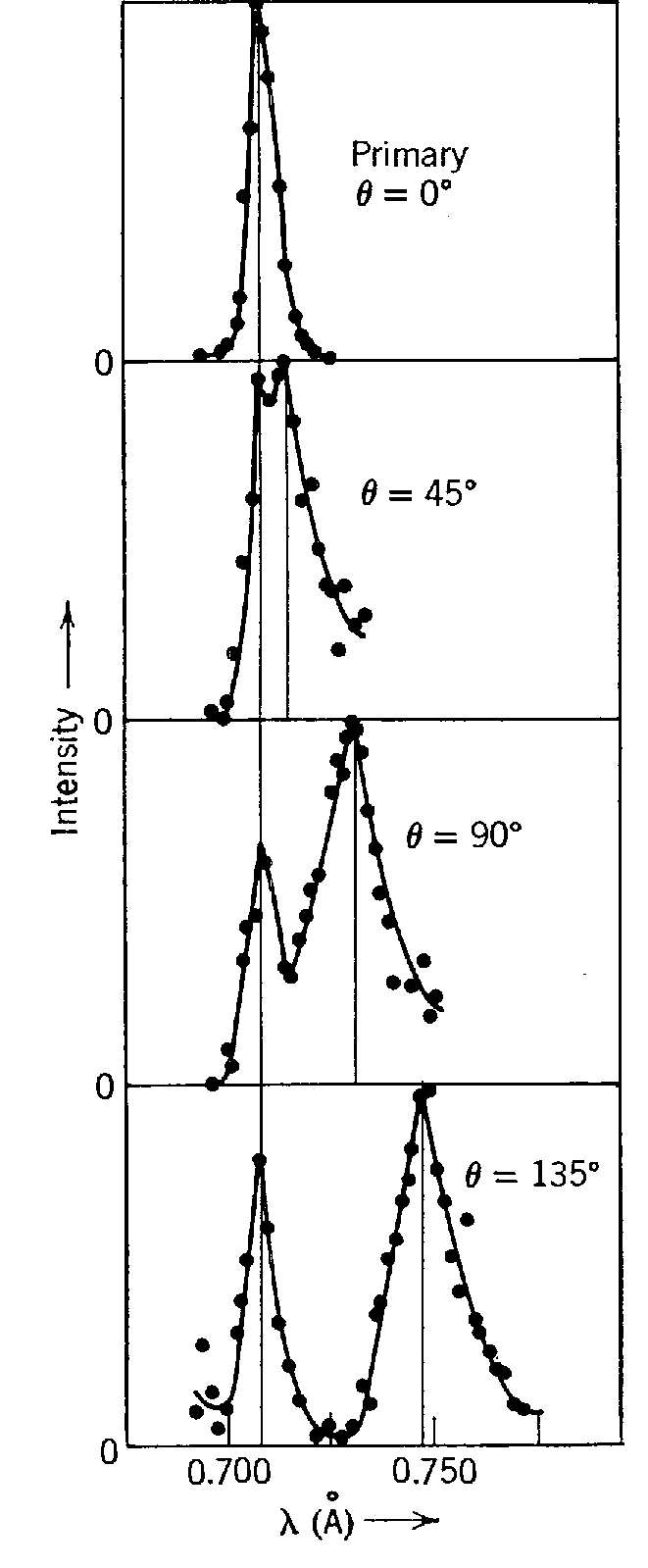 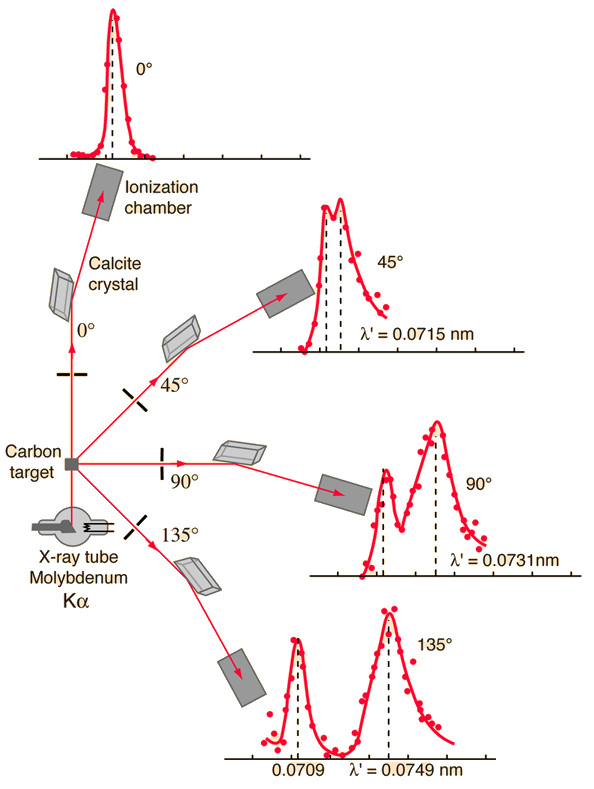 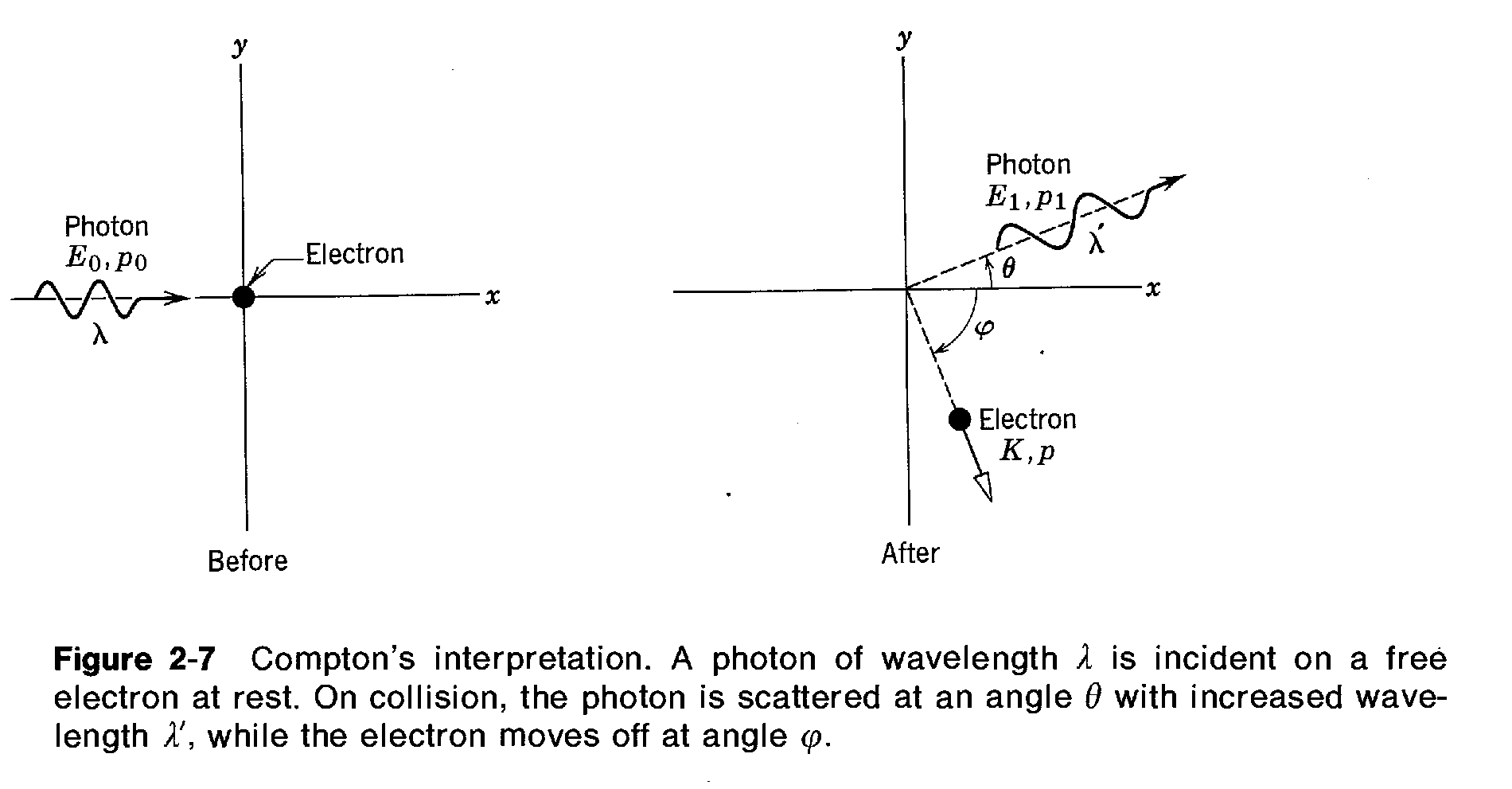 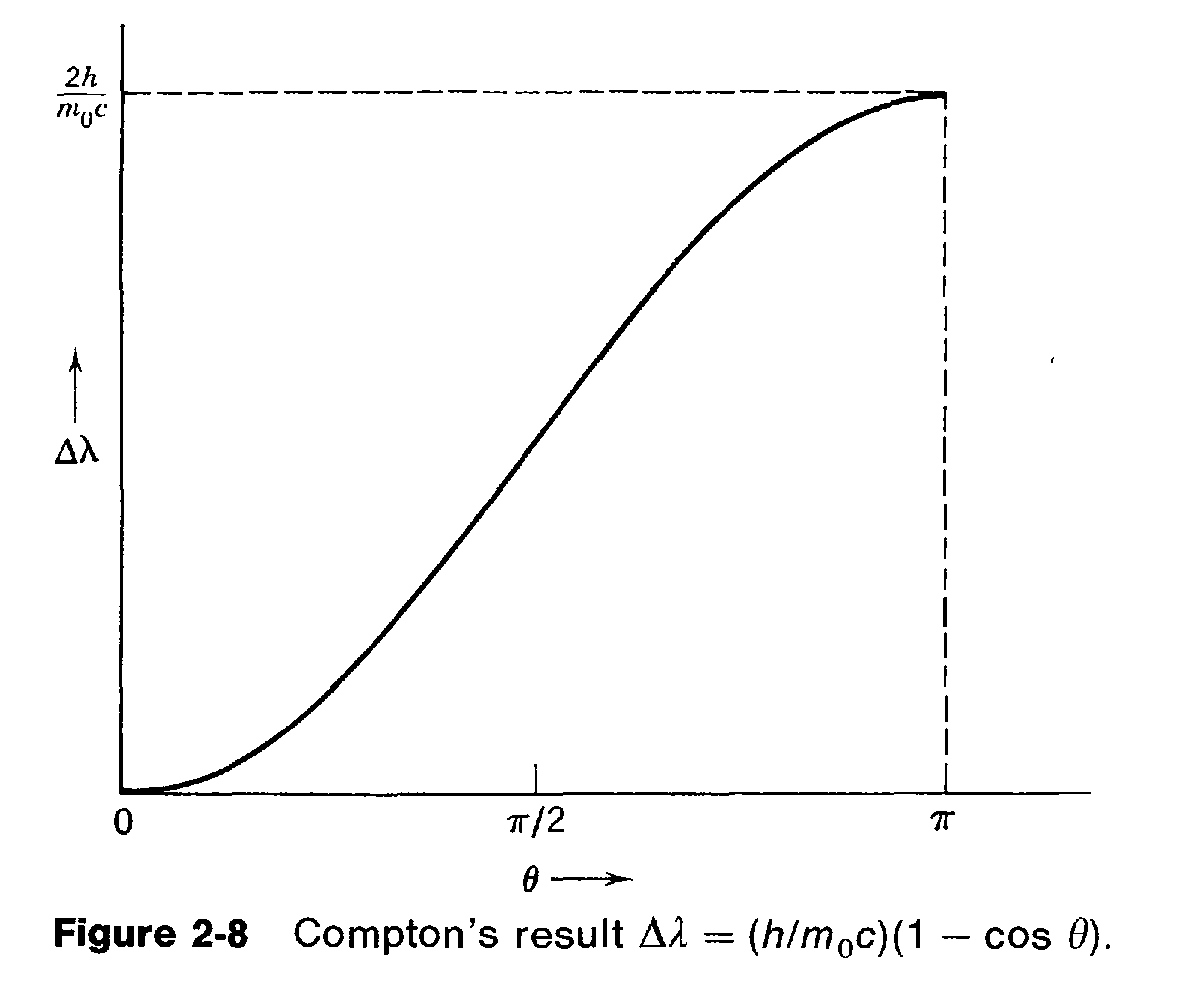 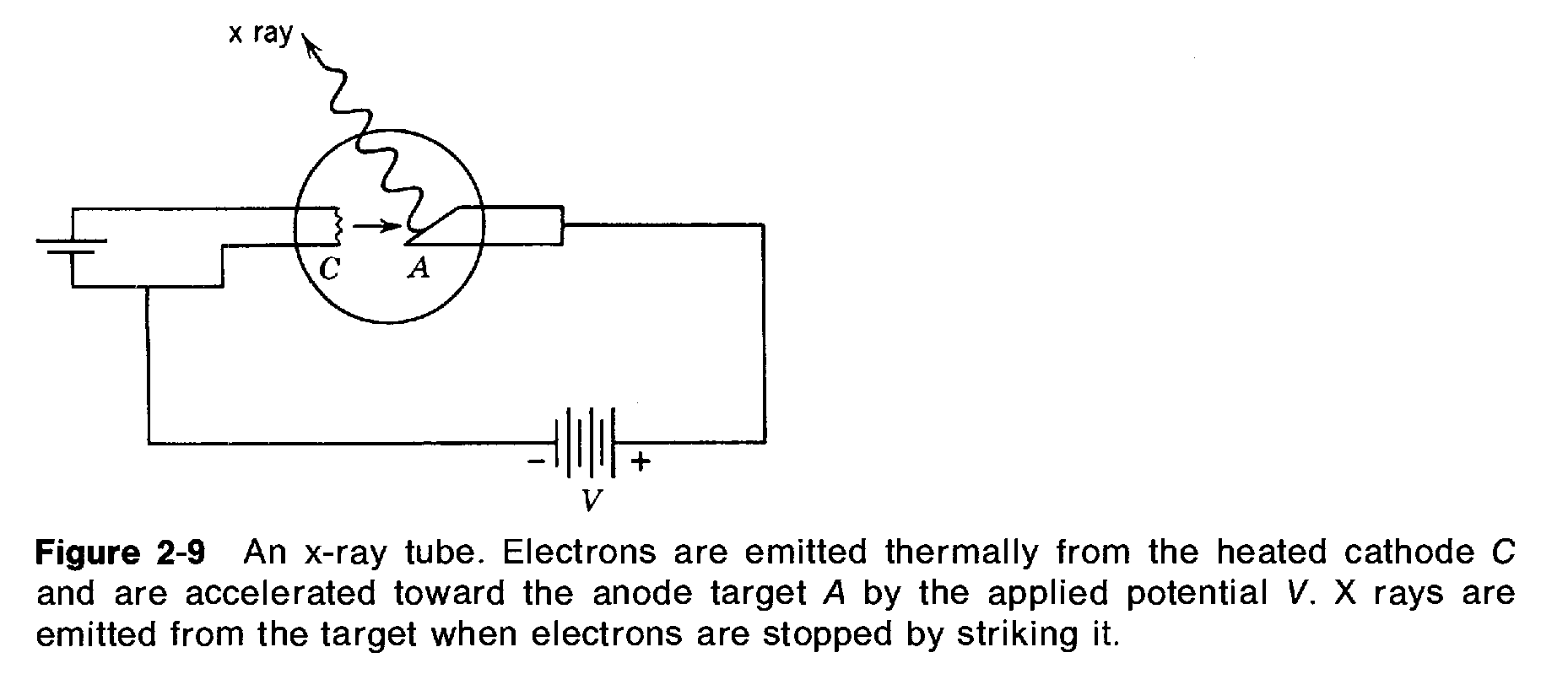 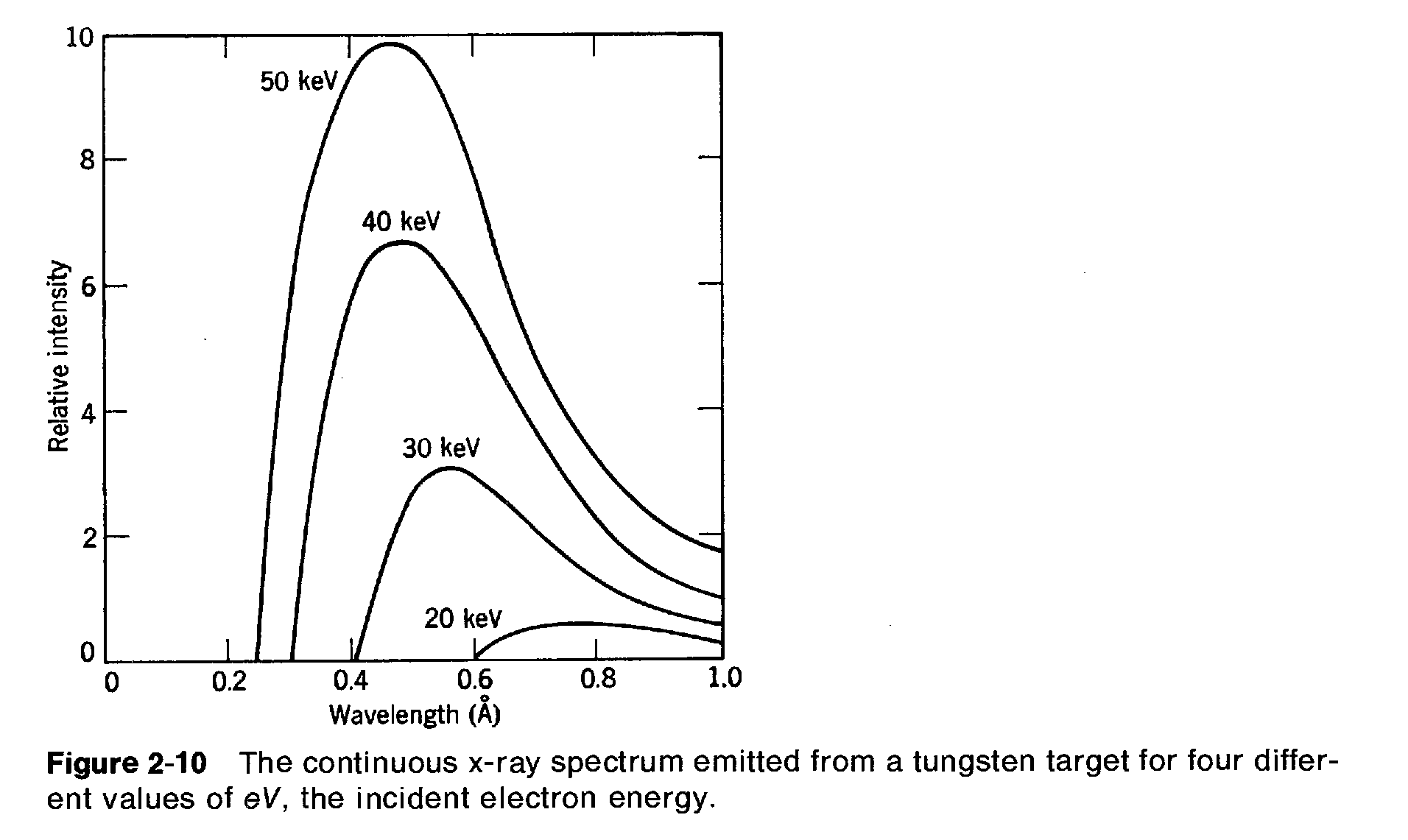 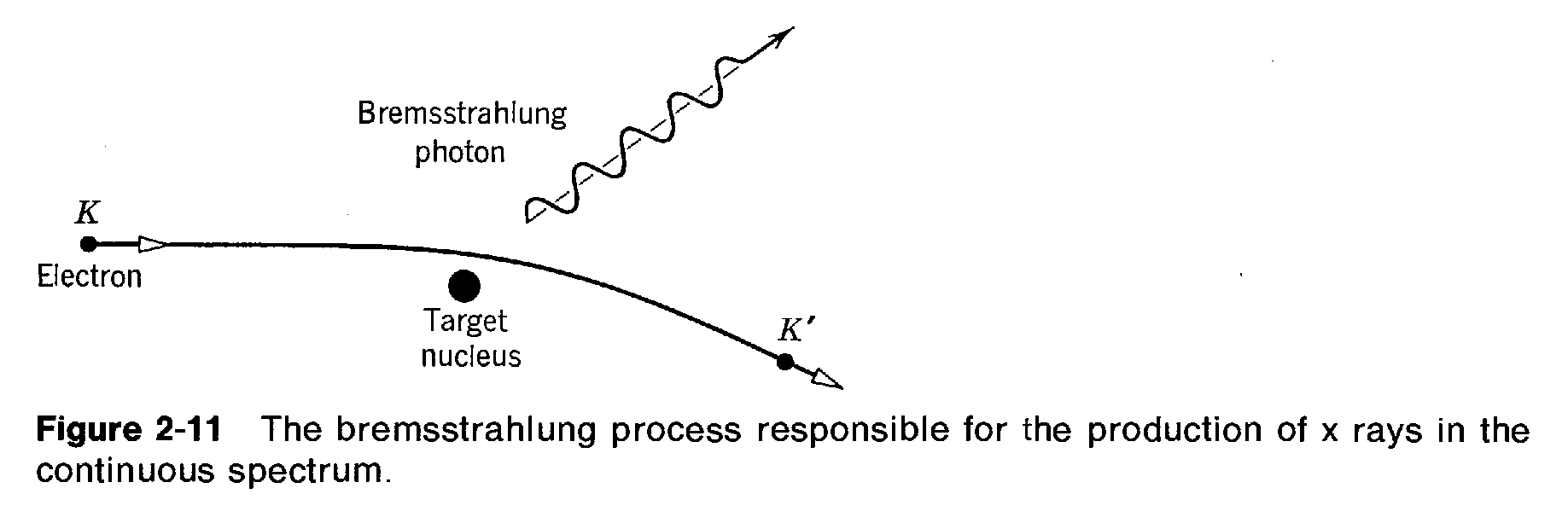 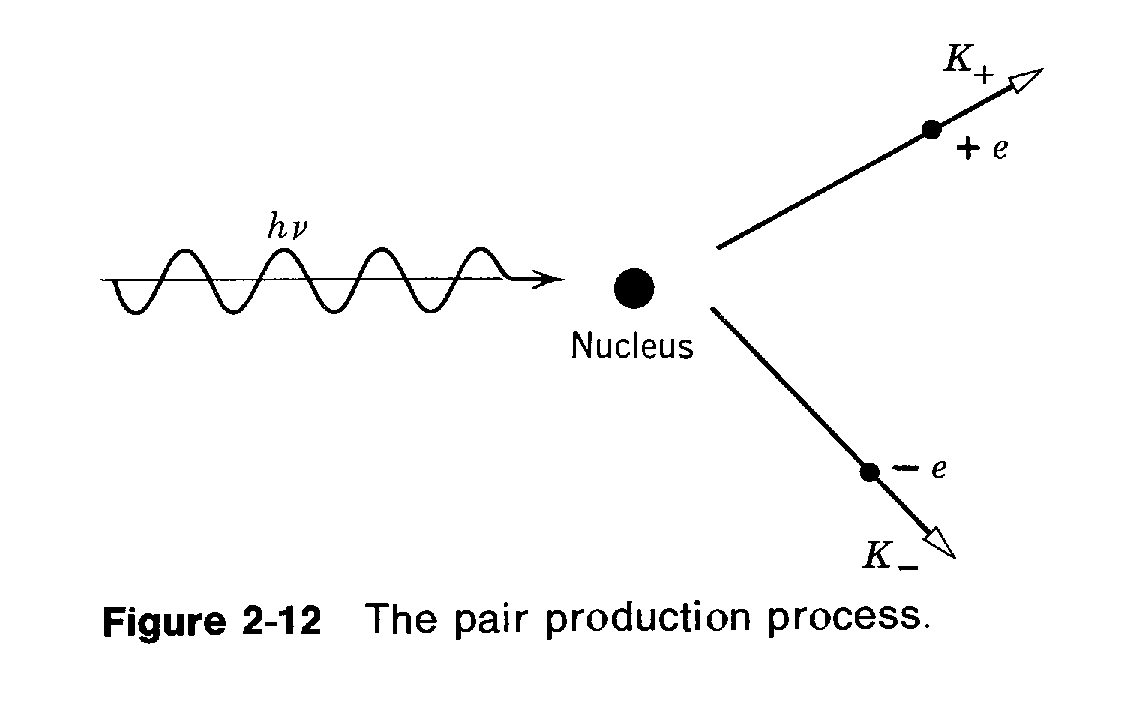 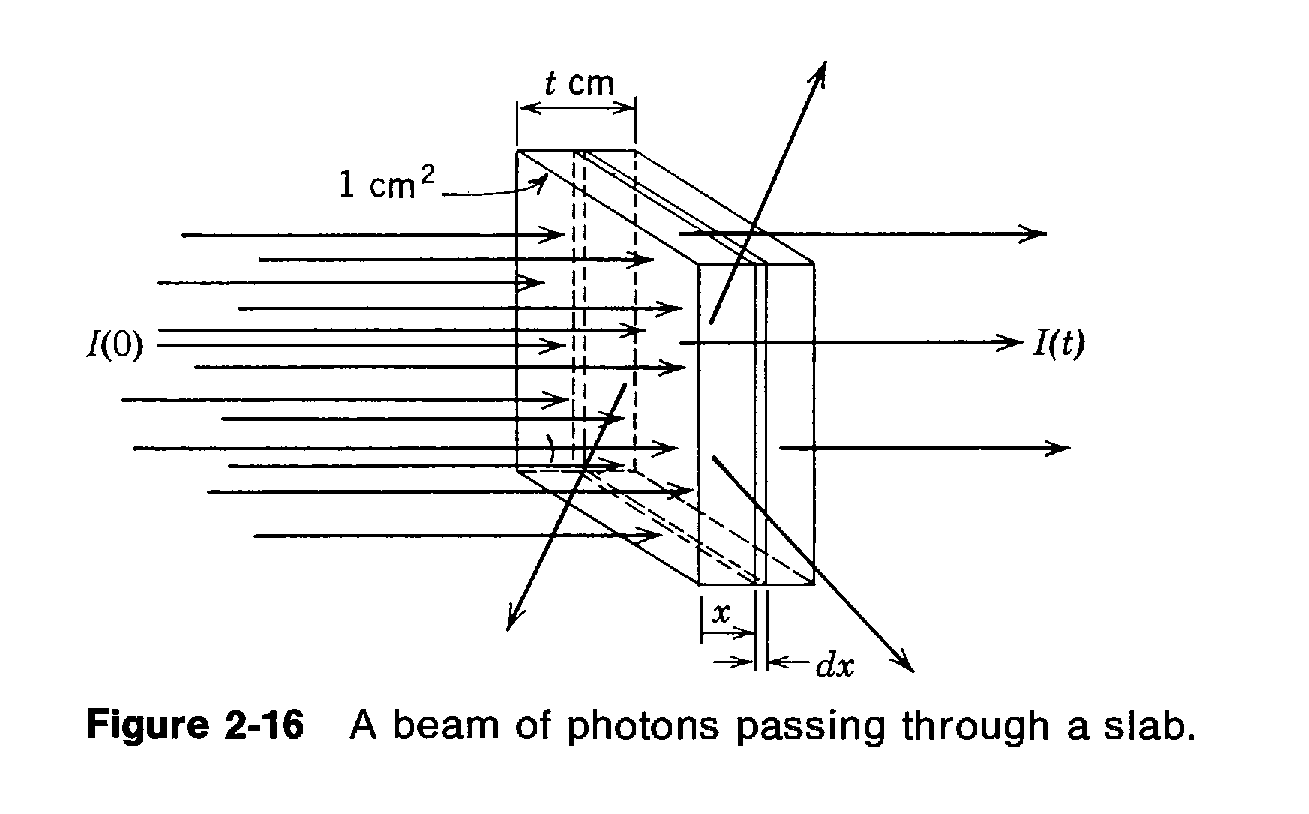 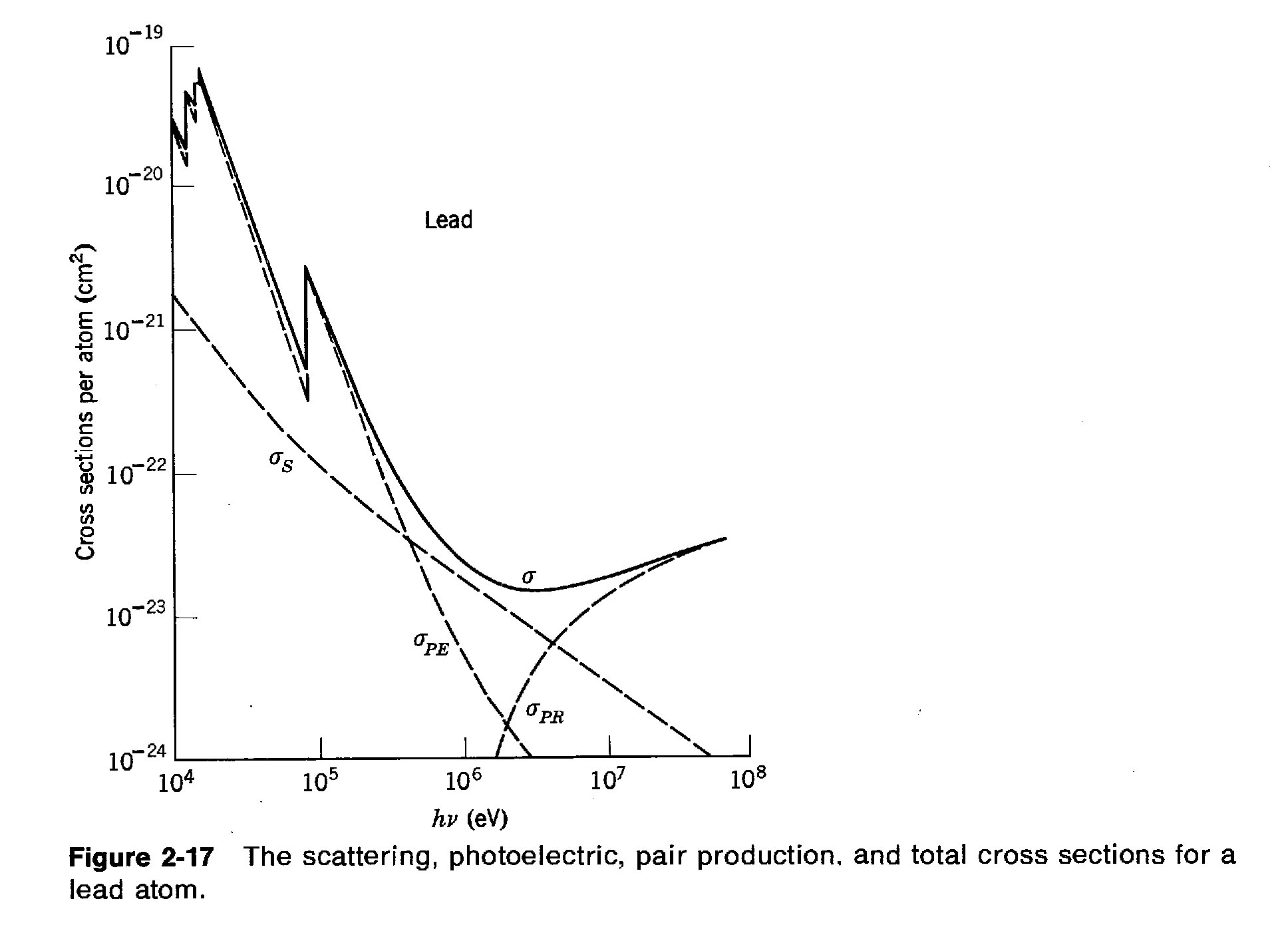